ГБПОУ «Курганский государственный колледж»
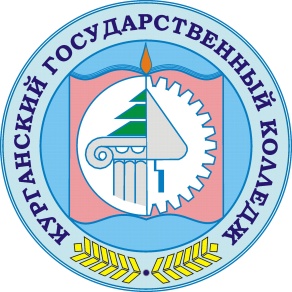 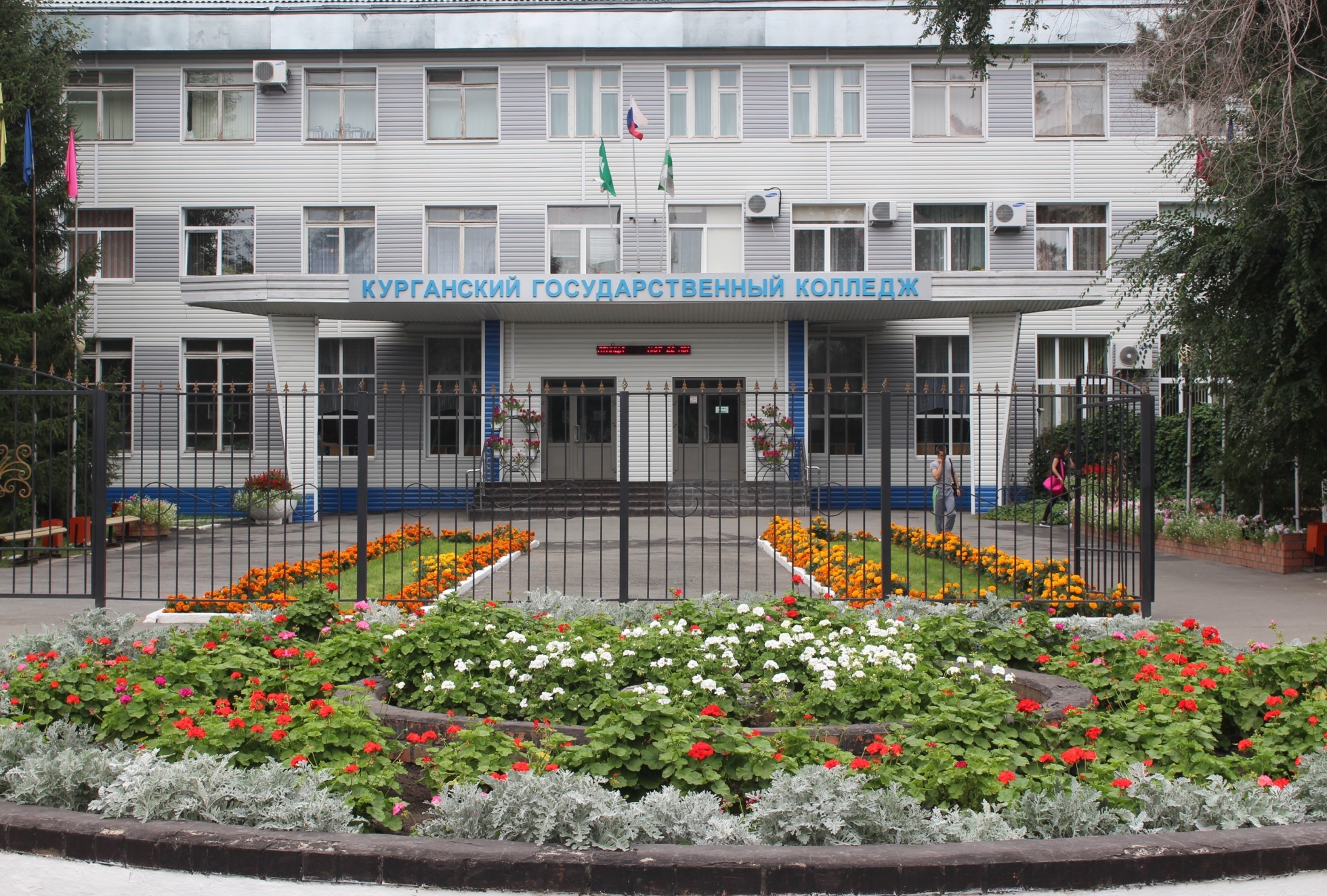 Профессиональная проба «Ветеринарный фельдшер»
Специальность «Ветеринария»
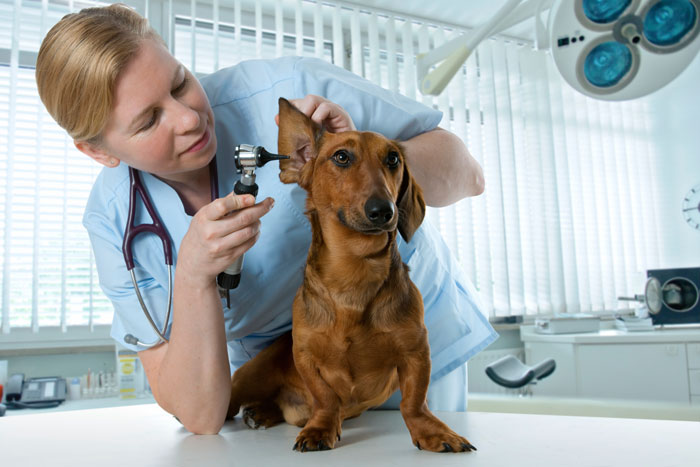 Автор – Шарипова Наталья Викторовна, 
преподаватель ветеринарных дисциплин  
высшей квалификационной категории
Цель профессиональной пробы:
Формирование осознанного собственного мнения о выборе профессии ветеринара и путях получения дальнейшего образо-вания  в сфере деятельности, связанной  с ветеринарией
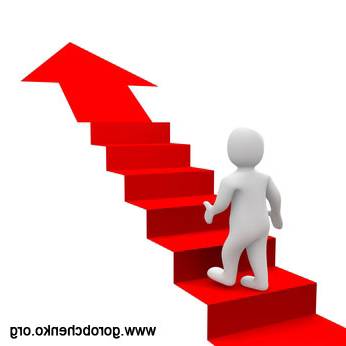 Задачи профессиональной пробы:
получение  трудовых умений и навыков
привитие навыков самоопределения
освоение первоначальных знаний и умений в области трудовой деятель-ности, связанных с ветеринарией
развитие самостоятельности и умение делать обоснованный выбор
развитие профессионально важных ка-честв личности, характерных для про-фессии ветеринар
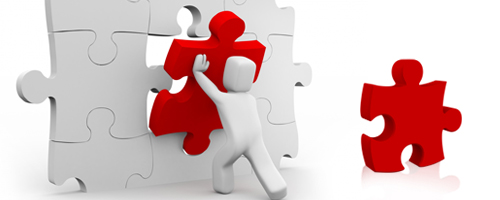 Область профессиональной деятельности:
организация и осуществление деятельности по оказанию вете-ринарных услуг путем проведения профилактических, диагностичес-ких и лечебных мероприятий
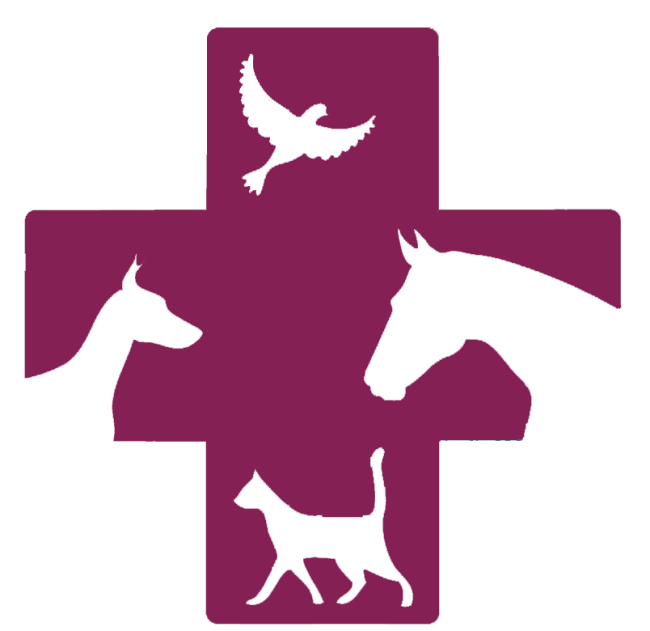 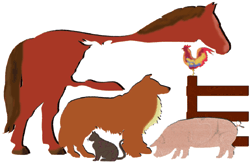 Объекты профессиональной деятельности:
сельскохозяйственные и домашние жи-вотные, их окружение и условия содержания
сельскохозяйственная продукция и сырье домашнего происхождения
биологические, лекарственные и дезин-фицирующие препараты, предназначен-ные для животных
ветеринарные инструменты, оборудование и аппаратура
информация о заболеваниях животных и мерах по их профилактике
процессы организации и управления в ветеринарии
первичные трудовые коллективы
Виды деятельности:
осуществление зоогигиенических, профи-лактических и ветеринарно-санитарных мероприятий
участие в диагностике и лечении забо-леваний сельскохозяйственных животных
участие в проведении ветеринарно-санитарной экспертизы продуктов и сырья животного происхождения
проведение санитарно-просветительской деятельности
выполнение работ по одной или нескольким профессиям рабочих, должнос-тям служащих
Занятия в зооуголоке колледжа
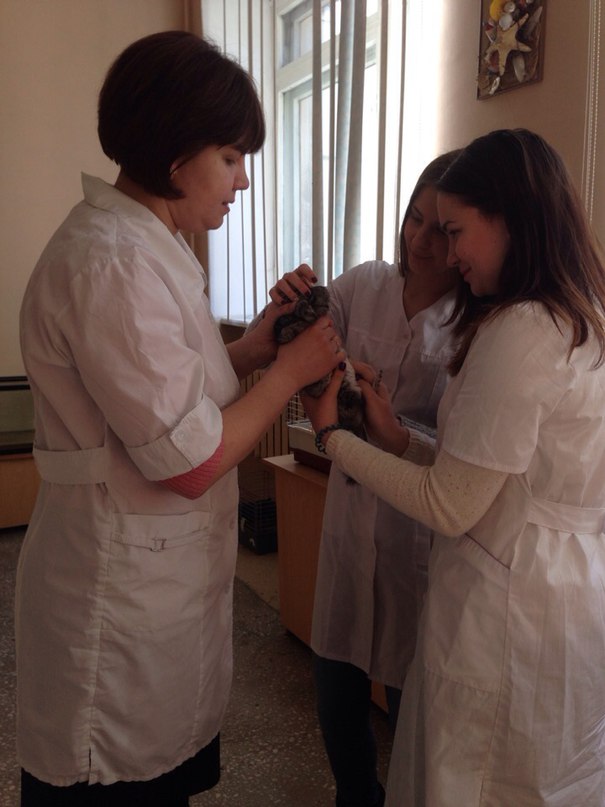 Практическое занятие
Занятие на учебной ферме
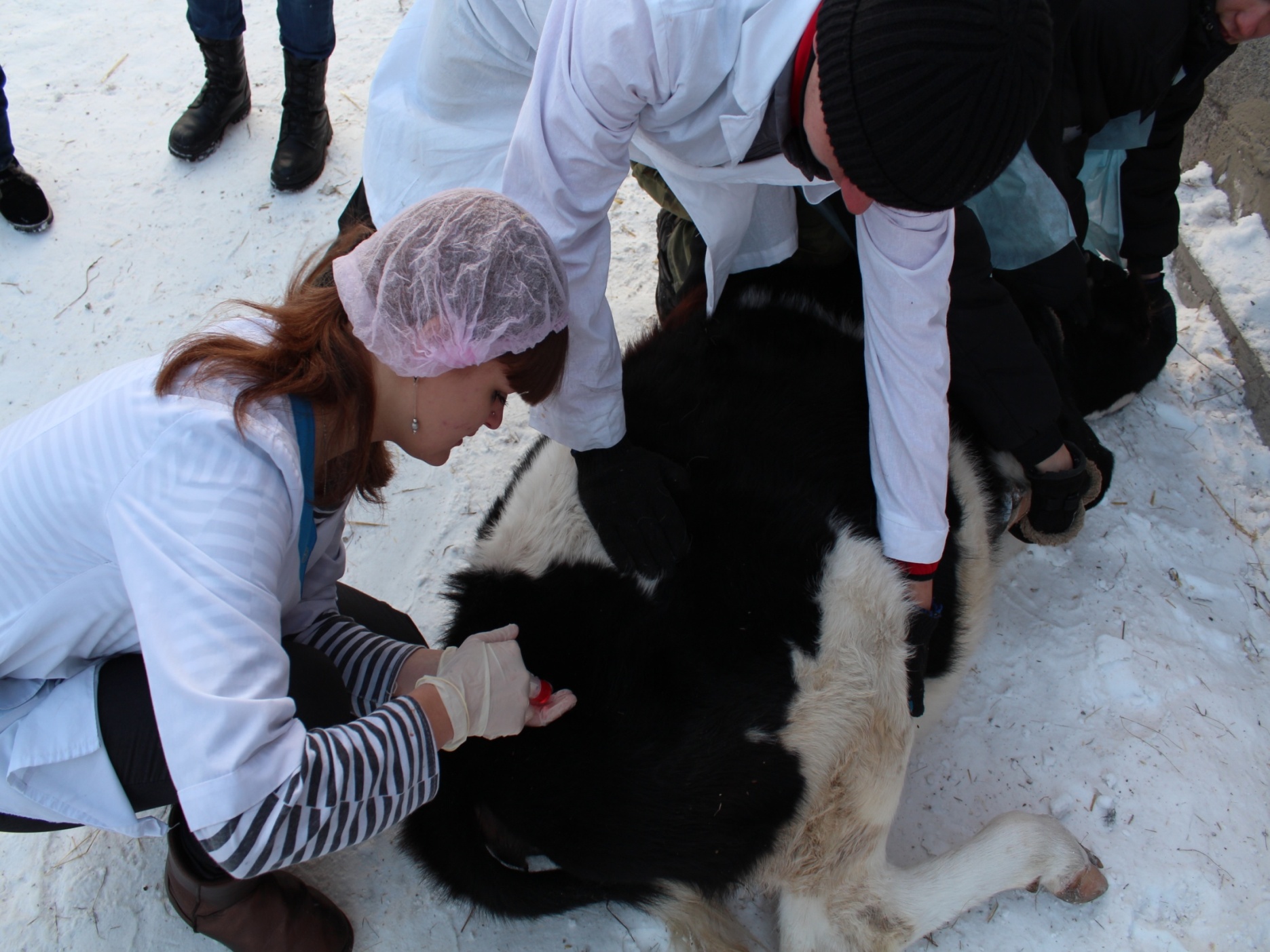 Учебная ферма колледжа
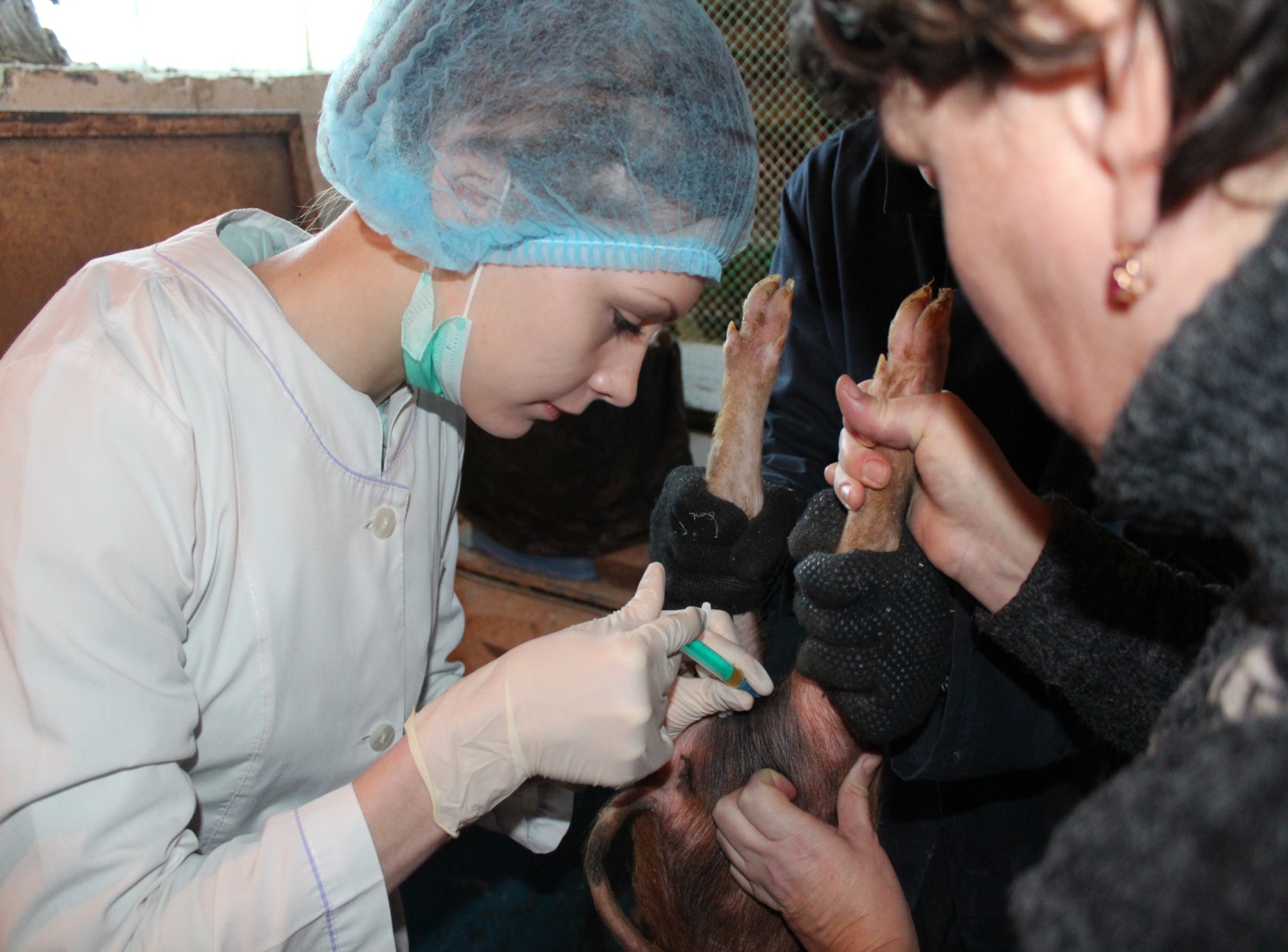 Учебная ферма колледжа
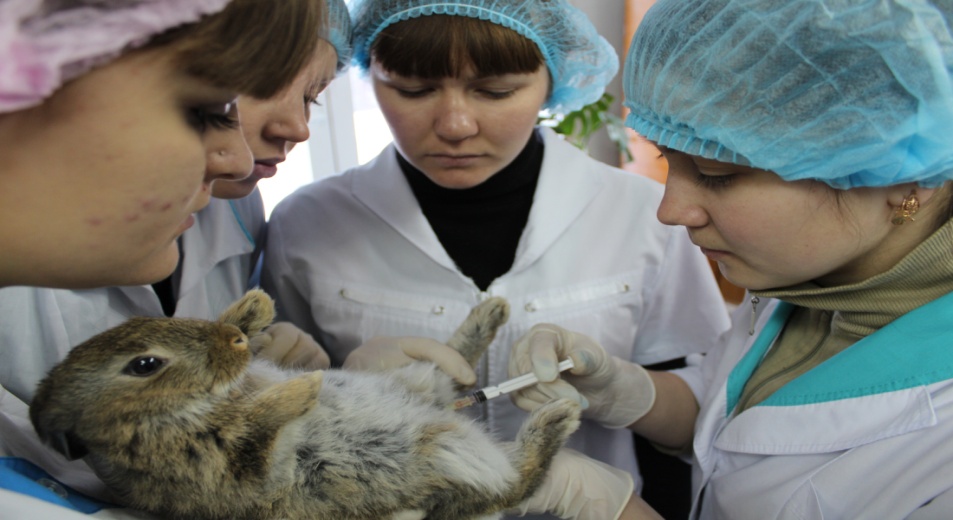 ЗАО «Глинки»
Базовое предприятие 
ГБПОУ «Курганский государственный колледж»
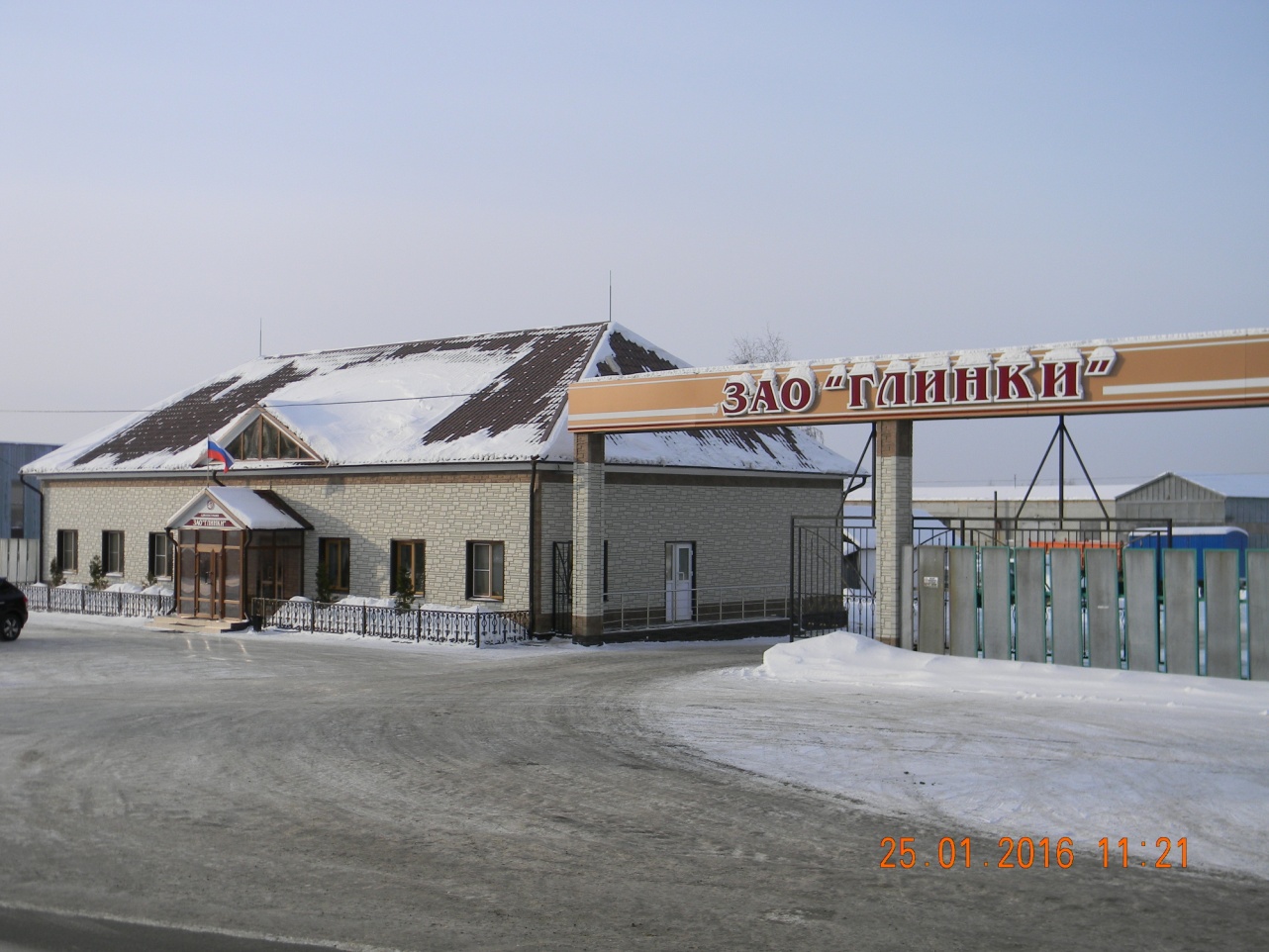 Расположено: г. КУРГАН, с. ГЛИНКИ, ул. ЦЕНТРАЛЬНАЯ – 10А
Практическое  занятие
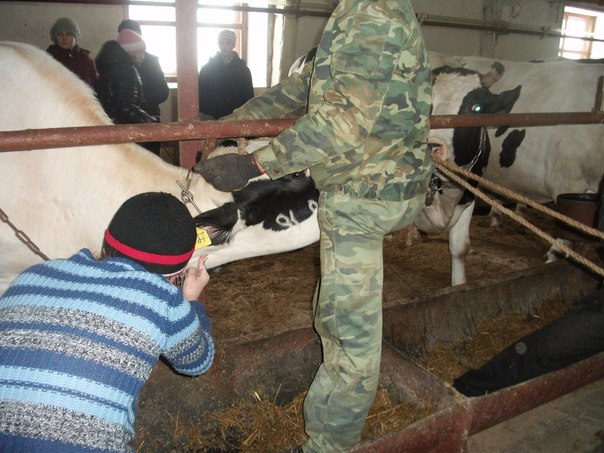 ЗАО «Глинки»
Программа профессиональной пробы «Ветеринарный фельдшер»
Молочная продуктивность. Факторы, влияющие на качество молочной продуктивности. Органолептическая оценка
Корма и их классификация.
Клиническое исследование  животного
Исследование животного на выявление патологий
Методики наложения хирургических повязок  на конечность животного
Молочная продуктивность. Факторы, влияющие на качество молочной продуктивности. Органолептическая оценка
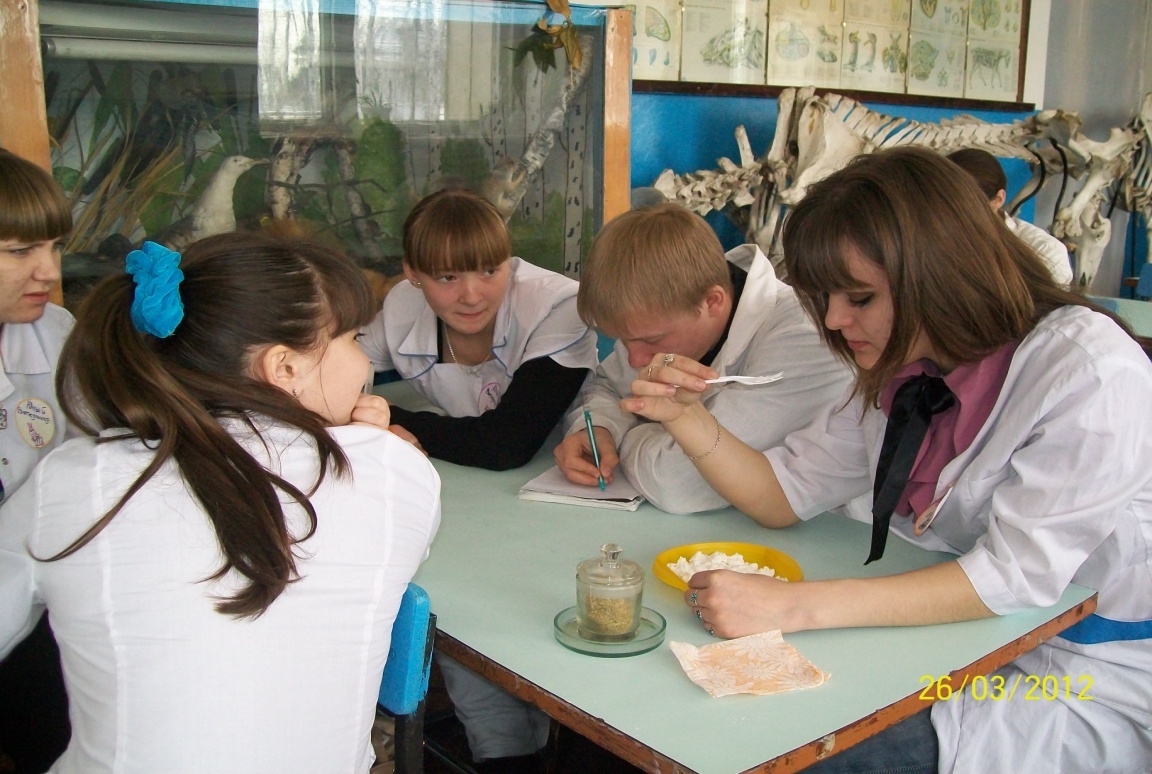 Корма и их классификация
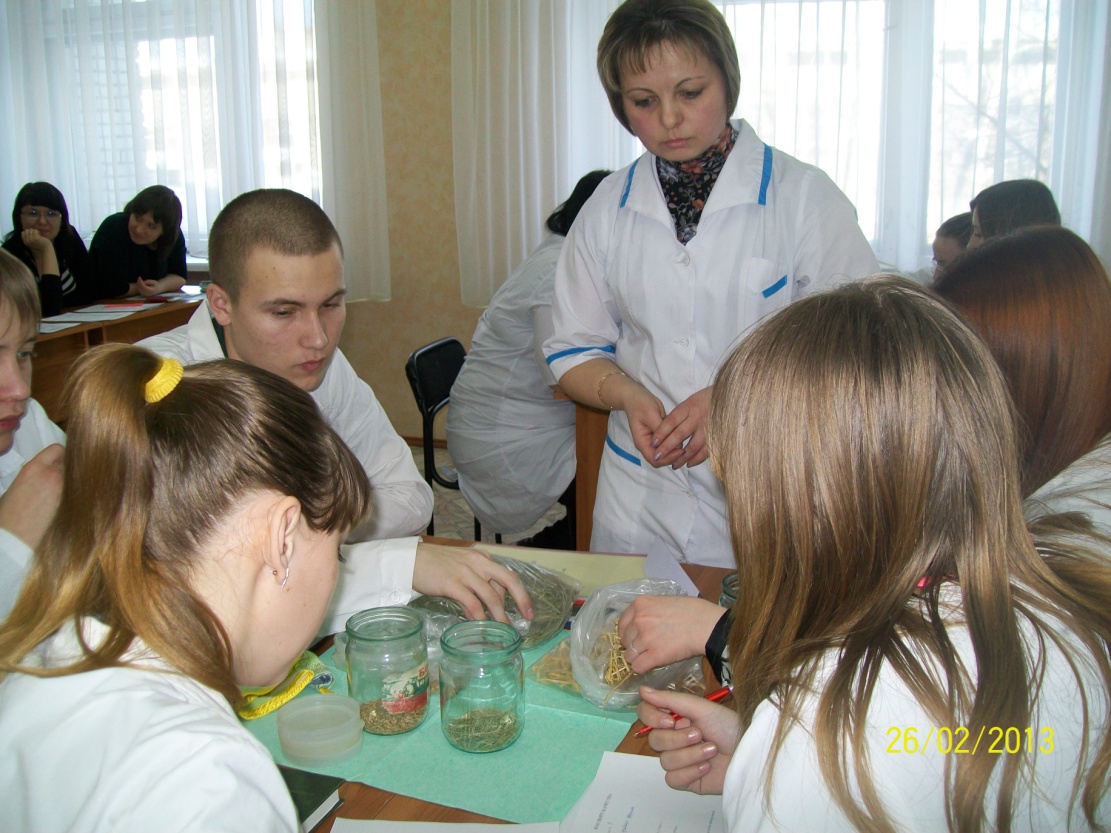 Клиническое исследование  животного
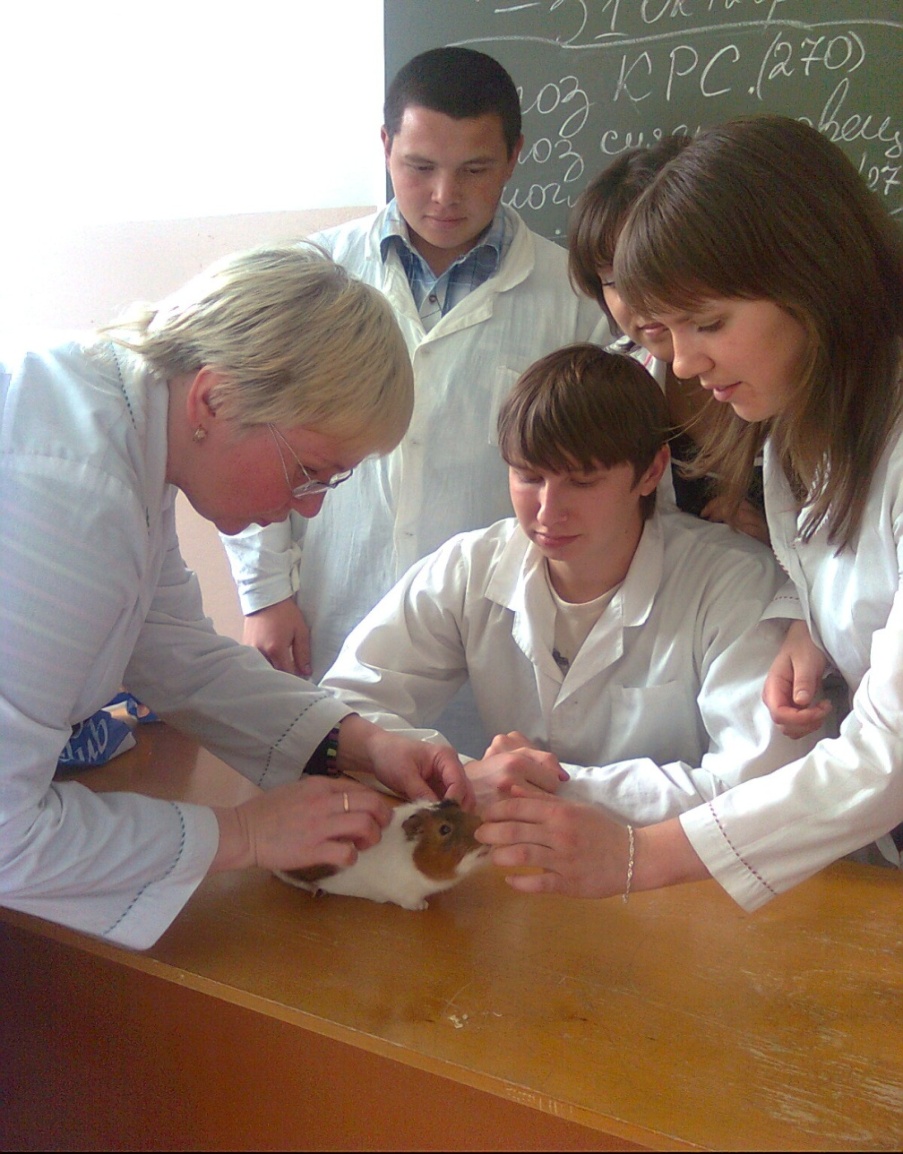 Методики наложения хирургических повязок  на конечность животного
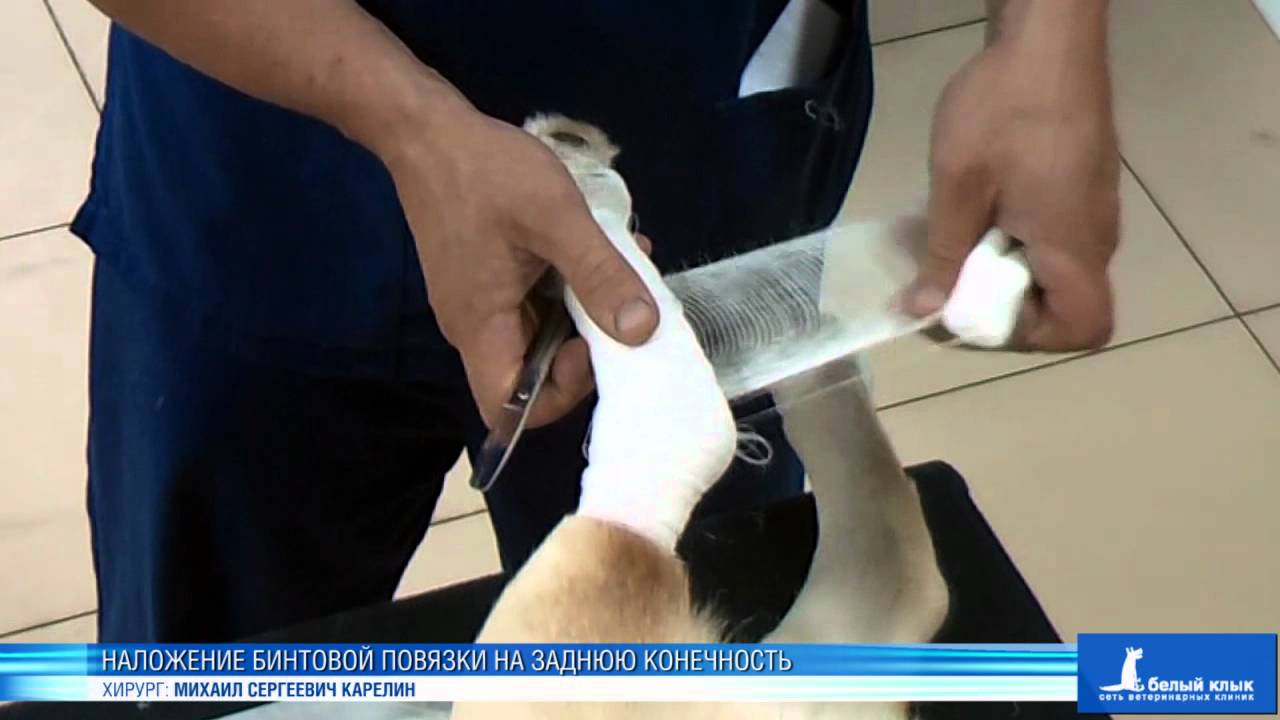 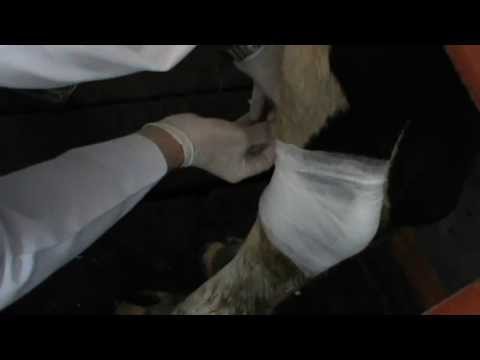 Освоение программы позволит знать:
содержание и характер труда профессии «Ветеринарный фельдшер»
основные номативно-правовые акты и терминологию в области профессиональной деятельности по диагностике, профилак-тике и лечению животных
основы технологии производства продук-ции животноводства и мясных продуктов
зоогигиенические и ветеринарные правила содержания животных
Освоение программы позволит уметь:
соотносить свои способности с профессионально важными качествами профессии «Ветеринарный фельдшер»
проводить профилактические, лечебные и ветеринарно-санитарные мероприятия
проводить клинический осмотр, ставить диагноз и лечить больных животных
соблюдать правила безопасности труда, пожарной безопасности, санитарии, гигиены
Профессиограмма «Ветеринарный фельдшер»
склонность к работе с животными 
гибкость и самостоятельность мышления 
хорошие аналитические способности 
способность принимать быстрые и нестан-дартные решения, инициативность 
способность работать в условиях ненор-мированного графика
физическая и эмоциональная выносли-вость
ответственность
наблюдательность 
небрезгливость
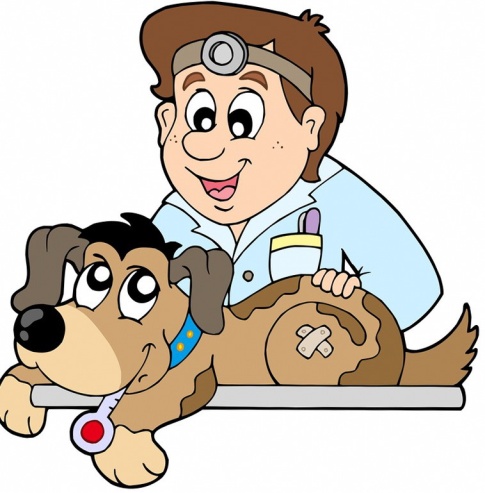 Медицинские противопоказания
нарушения функций опорно-двига-тельного аппарата
заболевания нервной системы
заболевания сердечно-сосудистой системы
заболевания органов дыхания; психичес-кие заболевания 
аллергические заболевания (на животных) 
эндокринные заболевания
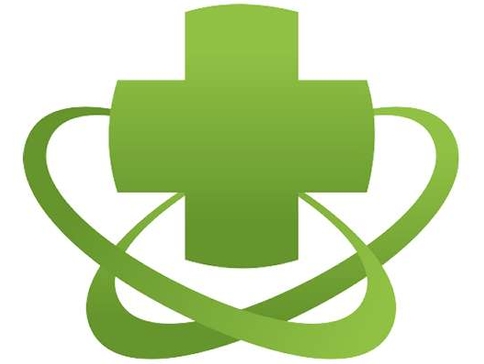 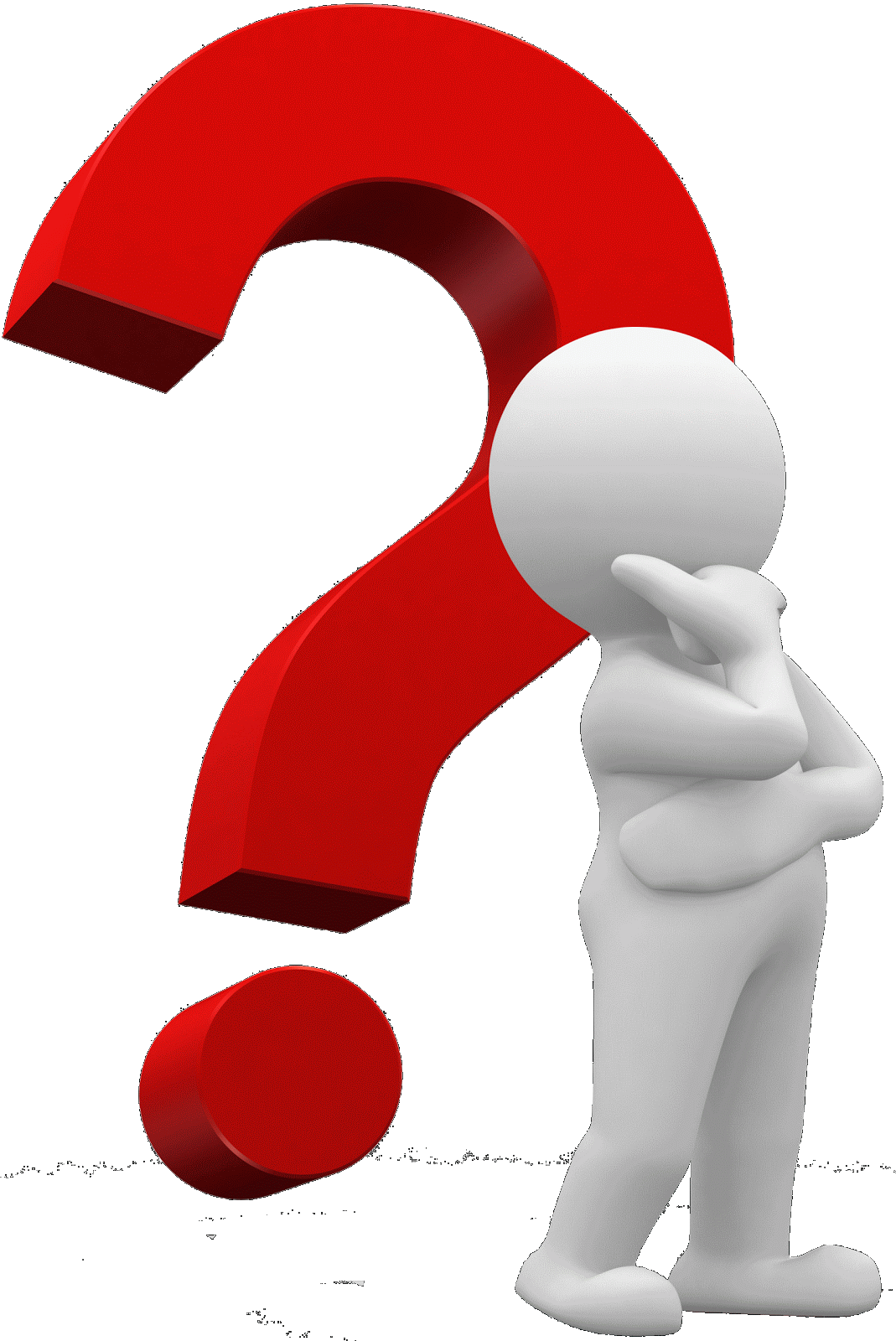 Рефлексия, принятие решения
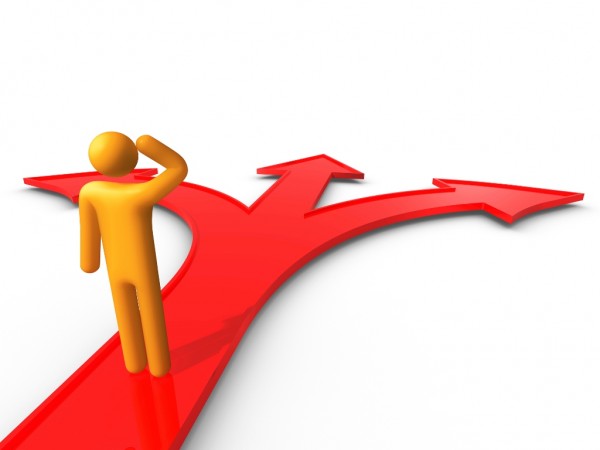